응용전산및실습 I 그래프
위덕대학교 에너지전기공학부

이  수  형
Matlab Graph : 2차원 그래프
2차원 그래프 그리기
plot 함수 : 2차원 그래프plot(x,y)  x,y : 벡터
plot(x,y,s,…)plot(x1,y1,s1,x2,y2,s2,…)plot(x,y,s,’Property’,value)
>> x=1:10;
>> y=rand(1,10);
>>
>> plot(x,y);
>> plot(x,y,'r');
>> plot(x,y,'bo');
>> plot(x,y,'bo:');
>>
>> plot(x,y,'-mo');
>> plot(x,y,'-mo','LineWidth',2,'MarkerSize',12)
>> plot(x,y,'-mo,'LineWidth',2,'MarkerSize',12, 'MarkerEdgeColor','g', 'MarkerFaceColor','y')
>>
>> bar(x,y);
>> stairs(x,y);
>> stem(x,y);
>>
>> dat=randn(1,1000);
>> hist(dat);
>> hist(dat, 100);
2
Matlab Graph : 3차원 그래프 #1
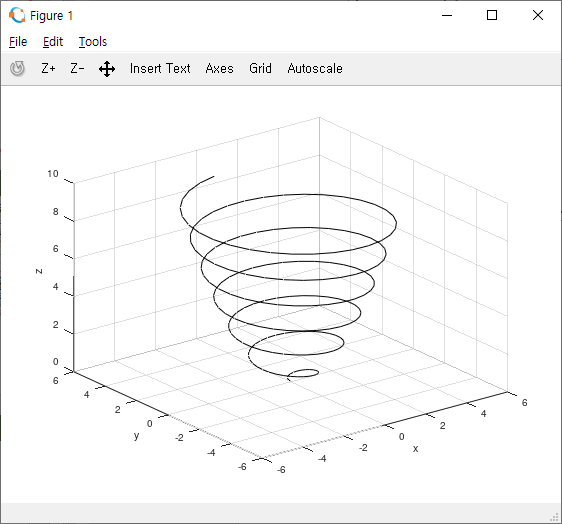 plot3ex.m
t=0:0.1:6*pi;
x=sqrt(t).*sin(2*t);
y=sqrt(t).*cos(2*t);
z=0.5*t;
plot3(x,y,z,'k');
grid on;
xlabel('x');
ylabel('y');
zlabel('z');
3
Matlab Graph : 3차원 그래프 #2
>> x=-2:2;
>> y=-1:3;
>> [X,Y]=meshgrid(x,y)
X =

  -2  -1   0   1   2
  -2  -1   0   1   2
  -2  -1   0   1   2
  -2  -1   0   1   2
  -2  -1   0   1   2

Y =

  -1  -1  -1  -1  -1
   0   0   0   0   0
   1   1   1   1   1
   2   2   2   2   2
   3   3   3   3   3

>> plot(X,Y,'o')
>> grid
>> axis([-2.5 2.5 -1.5 3.5])
>>
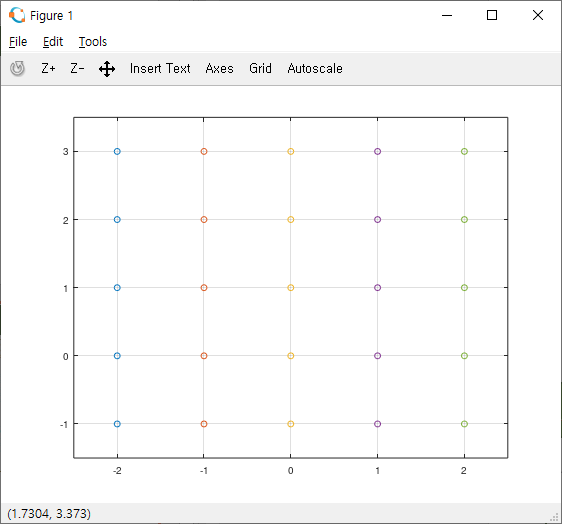 4
Matlab Graph : 3차원 그래프 #3
Example of mesh function
x=-3:0.1:3;
y=-3:0.1:3;
[X,Y]=meshgrid(x,y);
Z=1.8.^(-1.5*sqrt(X.^2+Y.^2)).*cos(0.5*Y).*sin(X);
 
figure;
mesh(X,Y,Z)
xlabel('x'); ylabel('y'); zlabel('z');
title('mesh(X,Y,Z)');
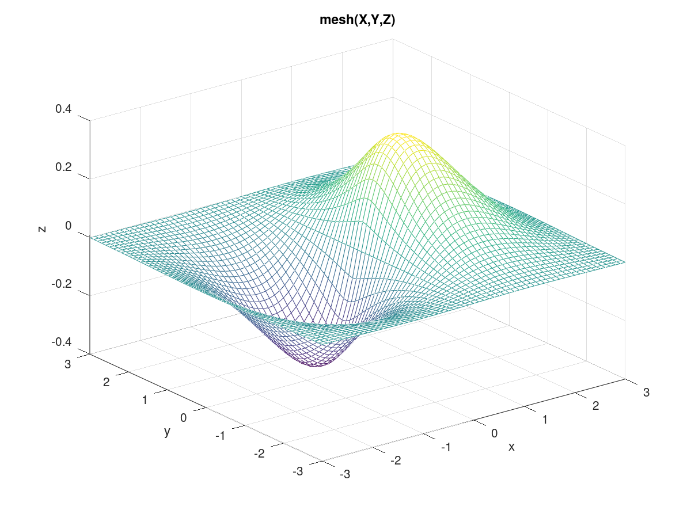 5
Matlab Graph : 3차원 그래프 #4
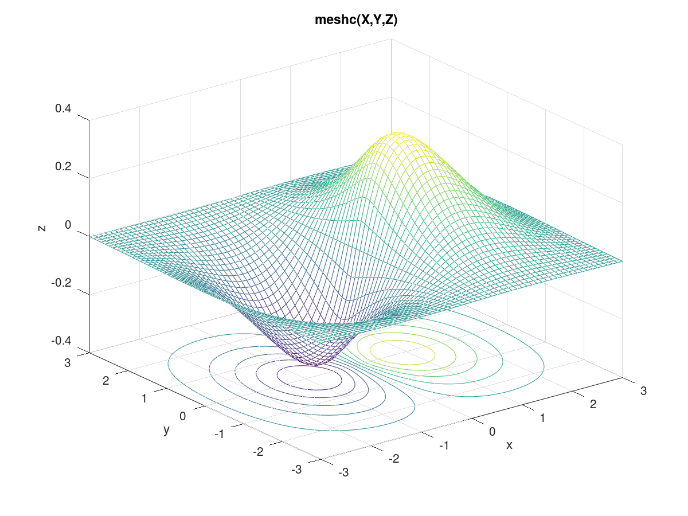 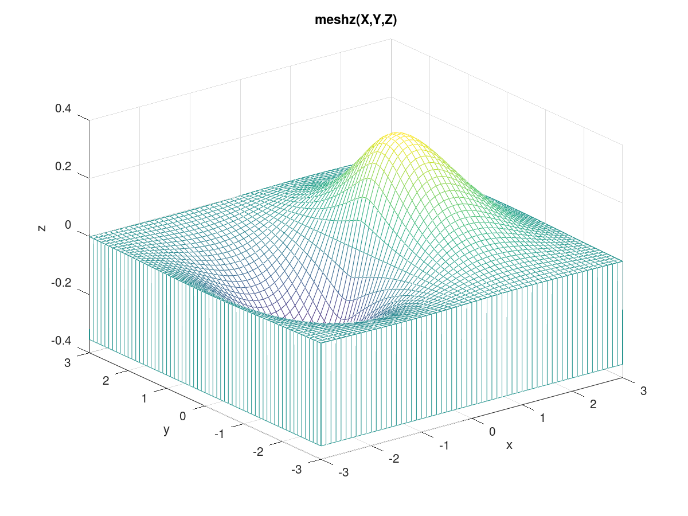 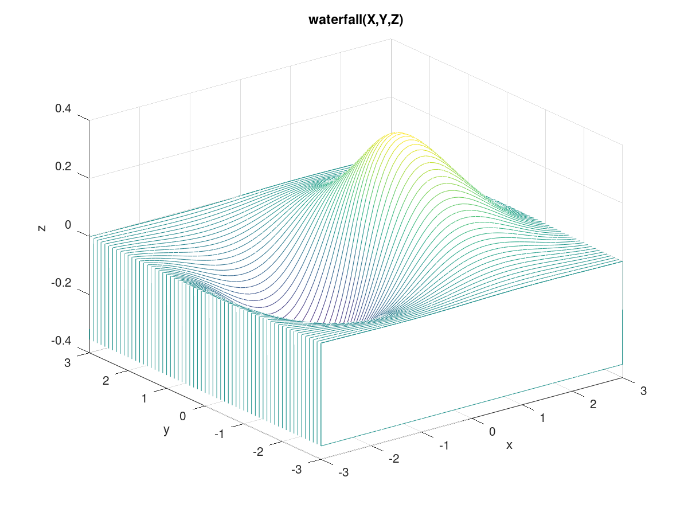 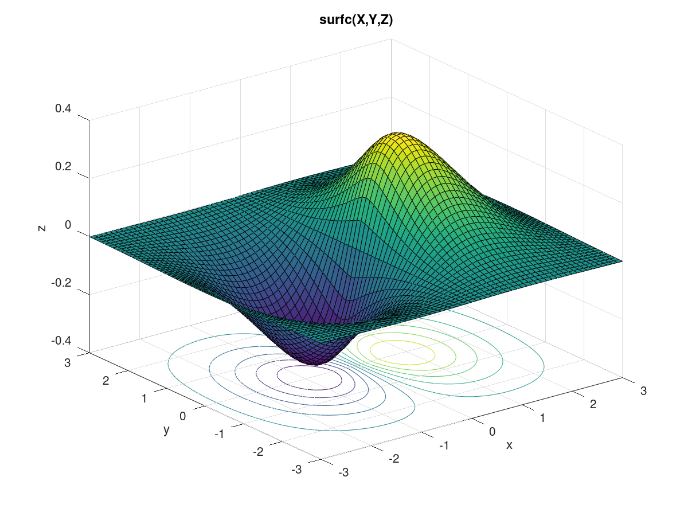 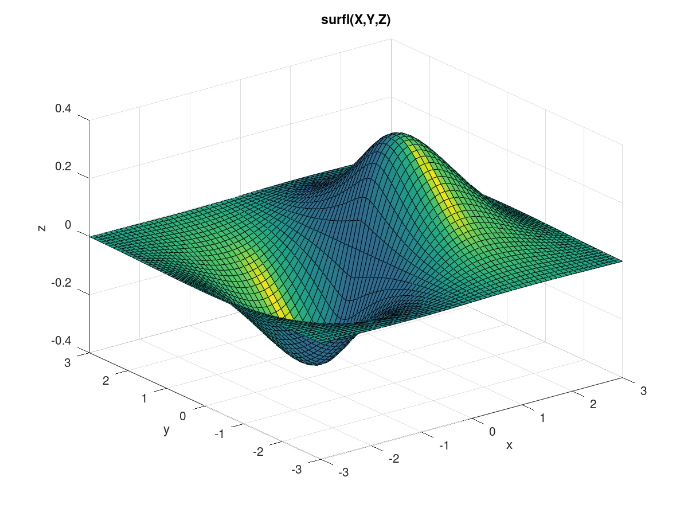 surf : 표면의 높이에 따라 색을 구분하여 표시 → 위 부분이 밝은색
surfl : 빛이 들어오는 부분에 따라 색을 구분하여 표시 → 빛이 반사되는 부분이 밝은색
- 6 -
Matlab Graph : 3차원 그래프 #5
x=-3:0.1:3;
y=-3:0.1:3;
[X,Y]=meshgrid(x,y);
Z=1.8.^(-1.5*sqrt(X.^2+Y.^2)).*cos(0.5*Y).*sin(X);
figure;
surf(X,Y,Z);
colorbar
colormap hsv;
xlabel('x'); ylabel('y'); zlabel('z');
title('surf(X,Y,Z) - hsv');
colorbar
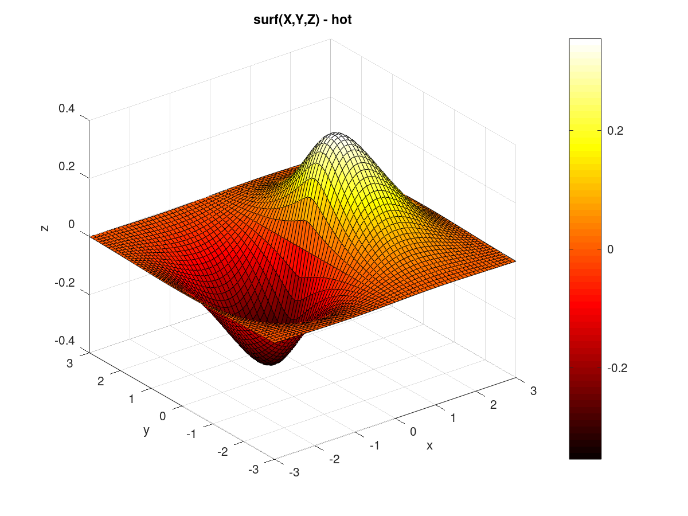 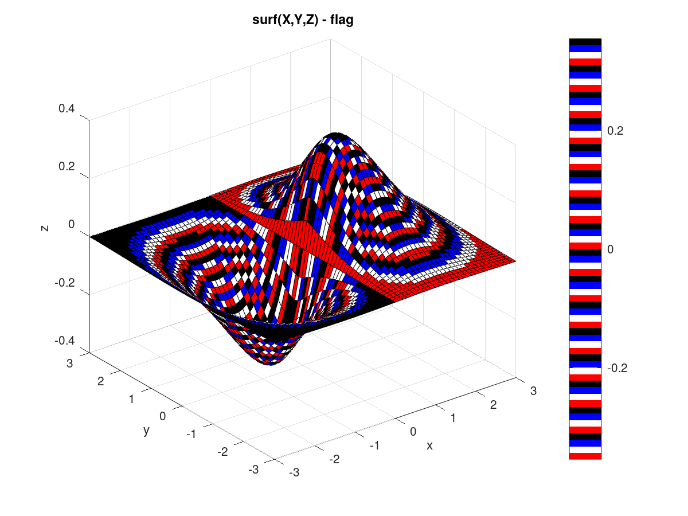 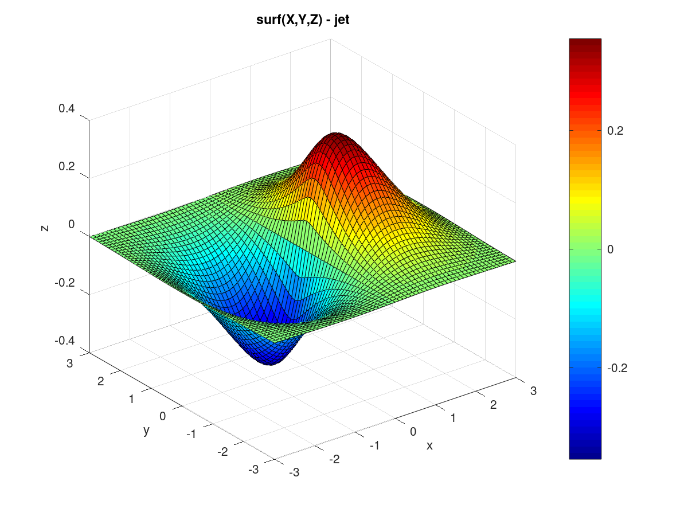 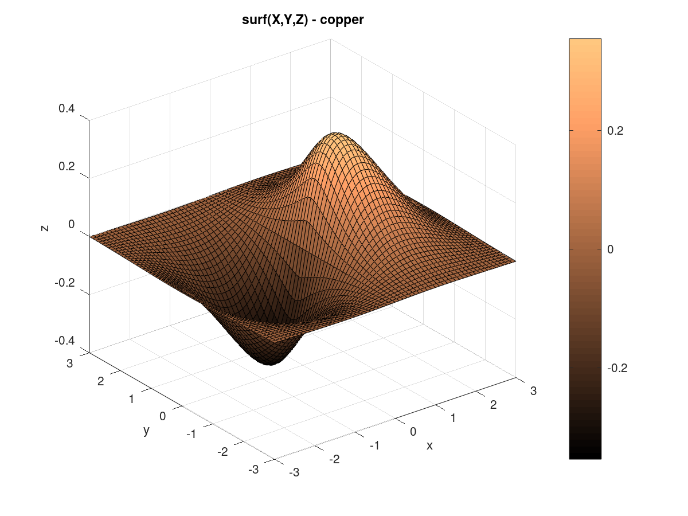 Available colormap : hsv, jet, hot, cool, bone, copper, …
- 7 -
Matlab Graph : 3차원 그래프 #6
Mesh, surf의 3차원 표면 처리 : shading
faceted : 기본값, flat : 평면
interp : 보간하여 매끄럽게 처리
figure;
surf(X,Y,Z);
colormap copper;
shading flat;
xlabel('x'); ylabel('y'); zlabel('z');
title('surf(X,Y,Z) - faceted');
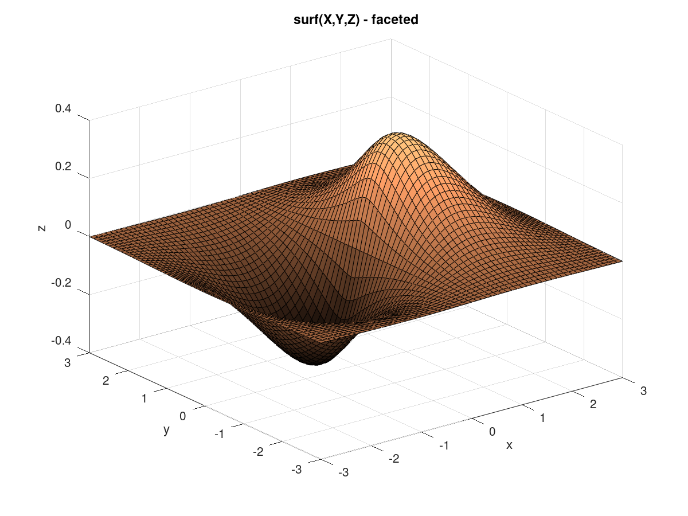 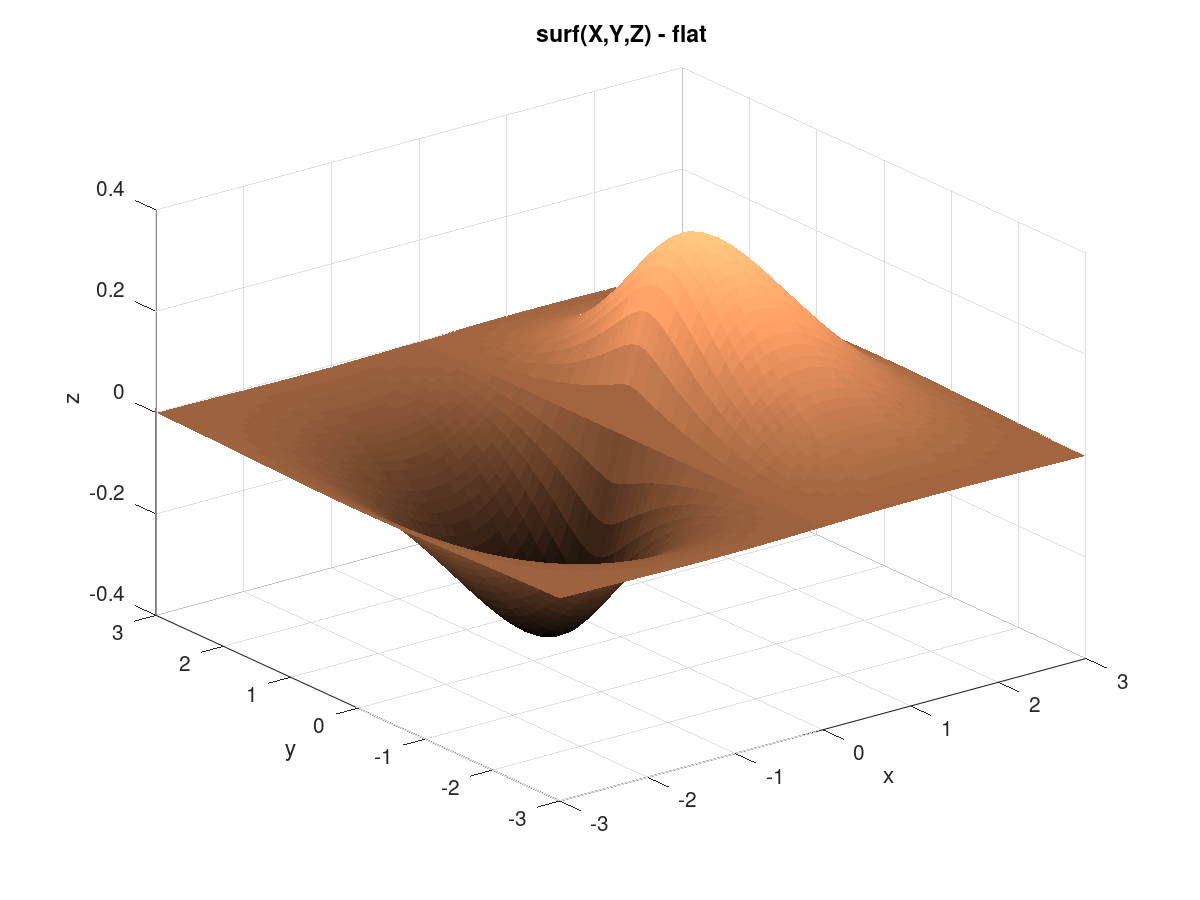 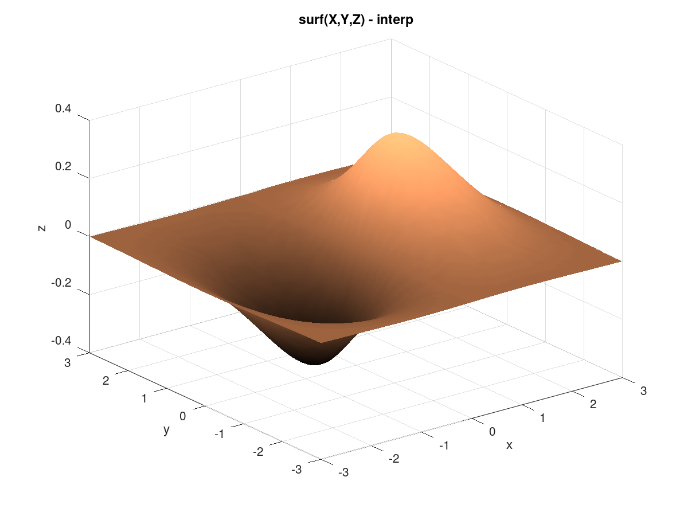 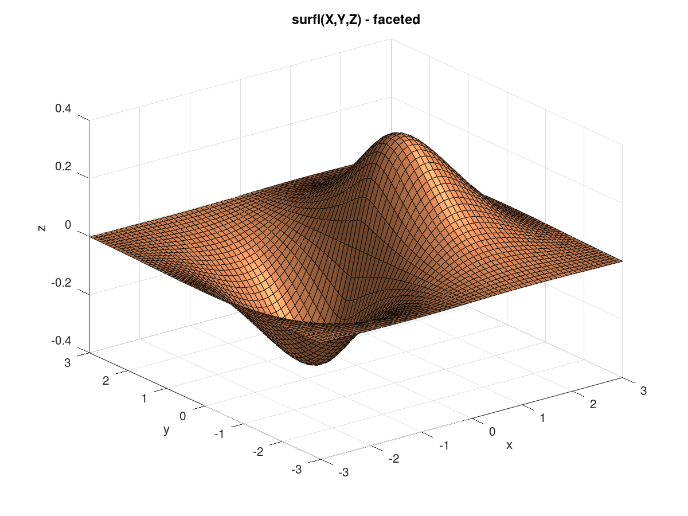 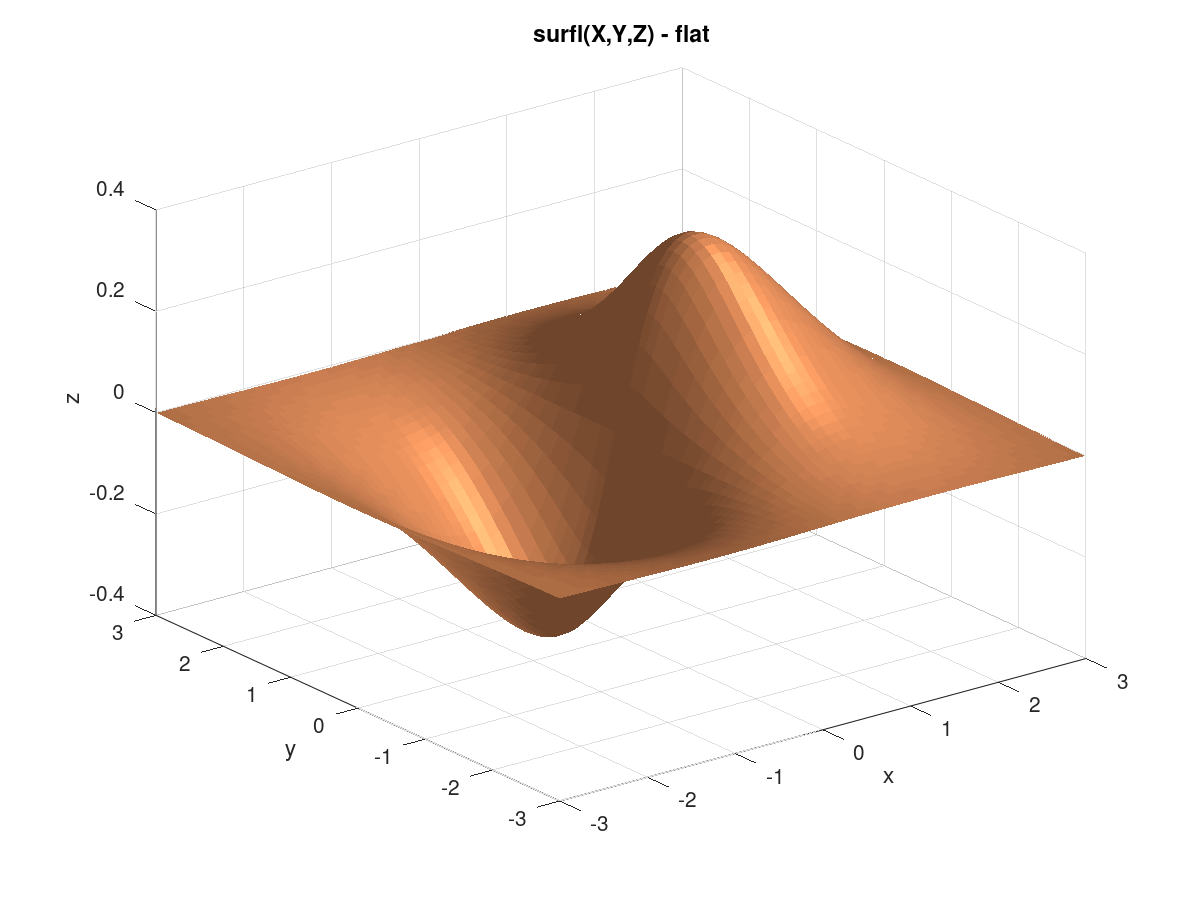 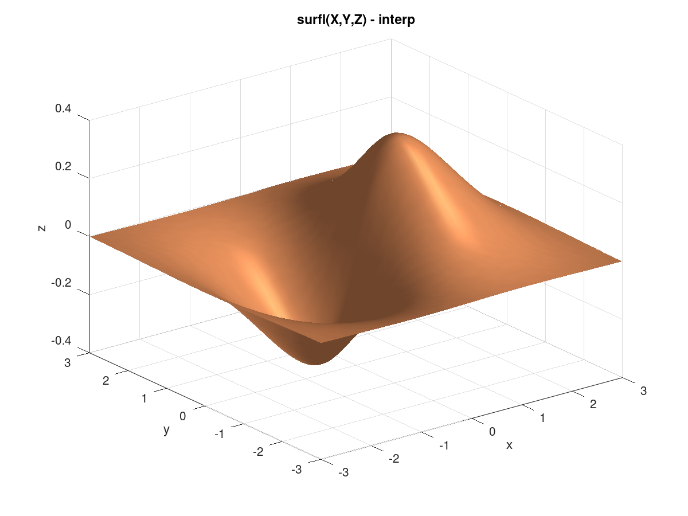 - 8 -
Matlab Graph : 벡터 표시 #1
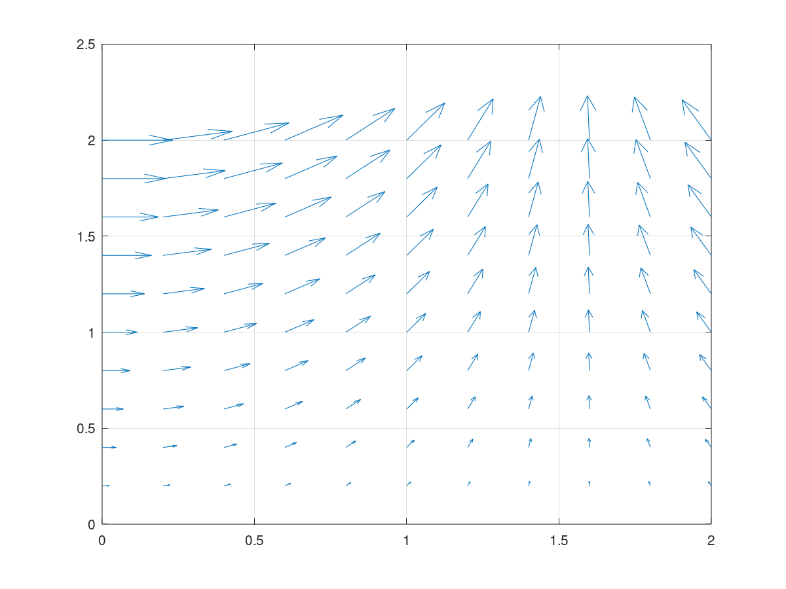 [x,y] = meshgrid(0:0.2:2,0:0.2:2);
u = cos(x).*y;
v = sin(x).*y;
figure
quiver(x,y,u,v)
grid
x, y 위치에 u, v 성분의 벡터로 표시
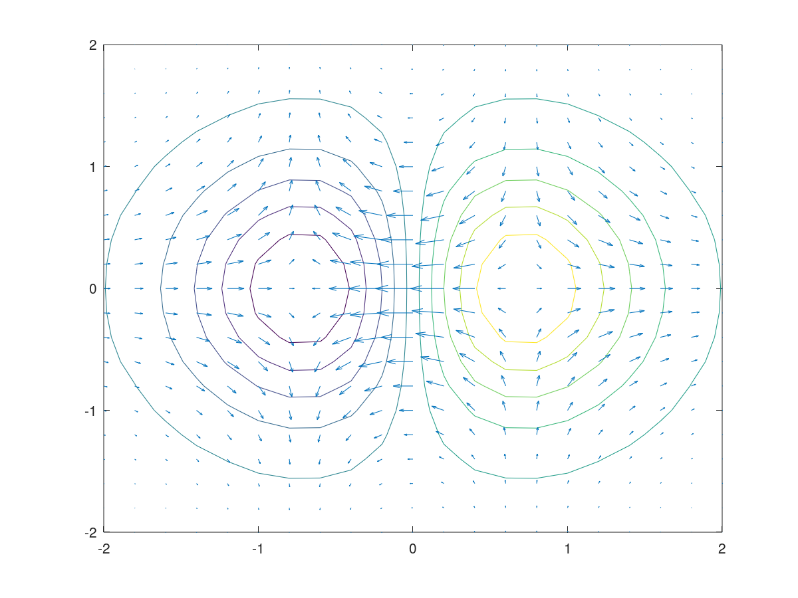 [X,Y] = meshgrid(-2:.2:2);
Z = X.*exp(-X.^2 - Y.^2);
[DX,DY] = gradient(Z,.2,.2);
figure
contour(X,Y,Z)
hold on
quiver(X,Y,-DX,-DY)
hold off
- 9 -
Matlab Graph : 벡터 표시 #2
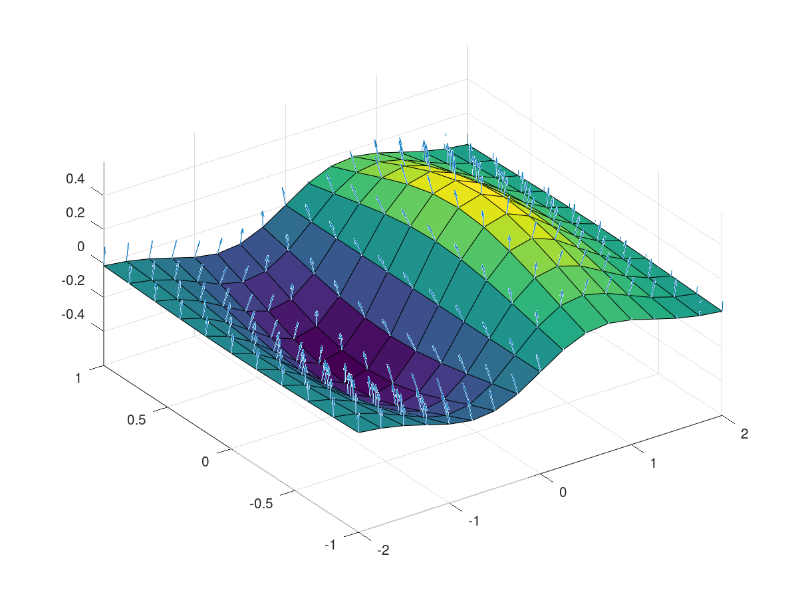 [X,Y] = meshgrid(-2:0.25:2,-1:0.2:1);
Z = X.* exp(-X.^2 - Y.^2);
[U,V,W] = surfnorm(X,Y,Z);
figure
quiver3(X,Y,Z,U,V,W,0.5)
hold on
surf(X,Y,Z)
view(-35,45)
axis([-2 2 -1 1 -.6 .6])
hold off
- 10 -